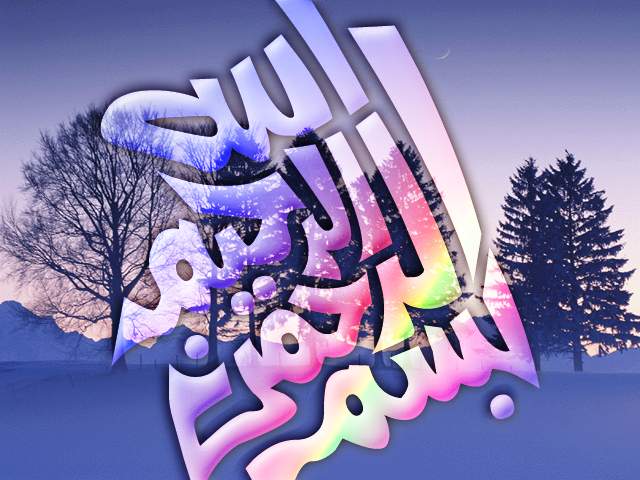 Respiratory  symptoms

By
Dr. Samah Mohamed Shehata
Associate professor of Chest diseases
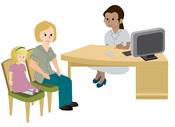 COMMON SYMPTOMS OF PULMONARY DISORDERS
Primary symptoms:
– dyspnea
– cough
– chest pain
– sputum production
– hemoptysis
– wheezing
Secondary symptoms:
– hoarseness or voice change
- Dysphagia (difficult swallowing)
-syncope/dizziness/ fainting
– ankle swelling (peripheral edema)
– fever, chills, night sweats
– long bone, joint, muscle pain
-Sleep disturbance related
symptoms
Analysis of the complaint
Each must be explored in detail in terms of:
When did it begin (Time of onset: circumstances, when does it occur now: night, awakening, exercise).
Time-course after onset (intermittent, progressive,remission and exacerbation) and duration of illness :Provides clues to etiology.
What:
Brought the symptom to begin with?
Makes it worse or relieves?
How the symptom is affecting the patient’s life style:
daily activities restricted
going to work
attending school
shopping 
other household tasks
Severity/intensity/character of Sx:
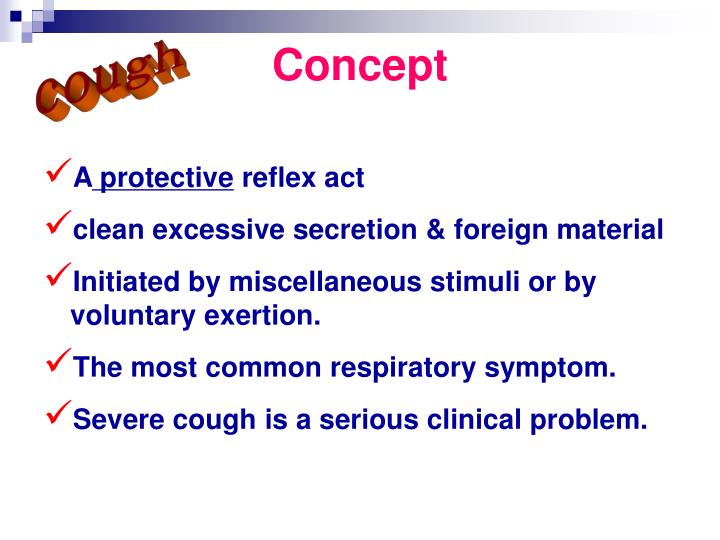 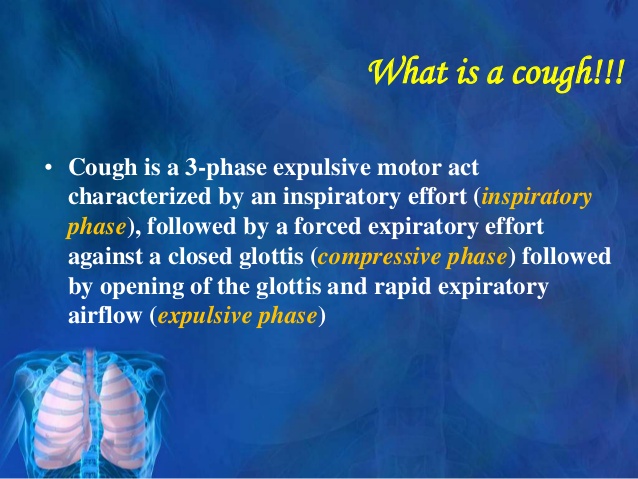 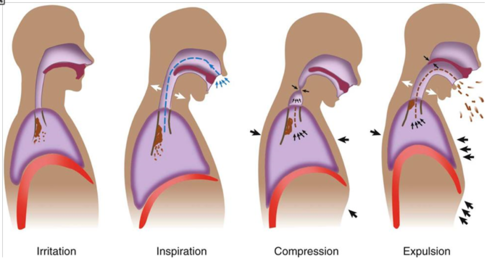 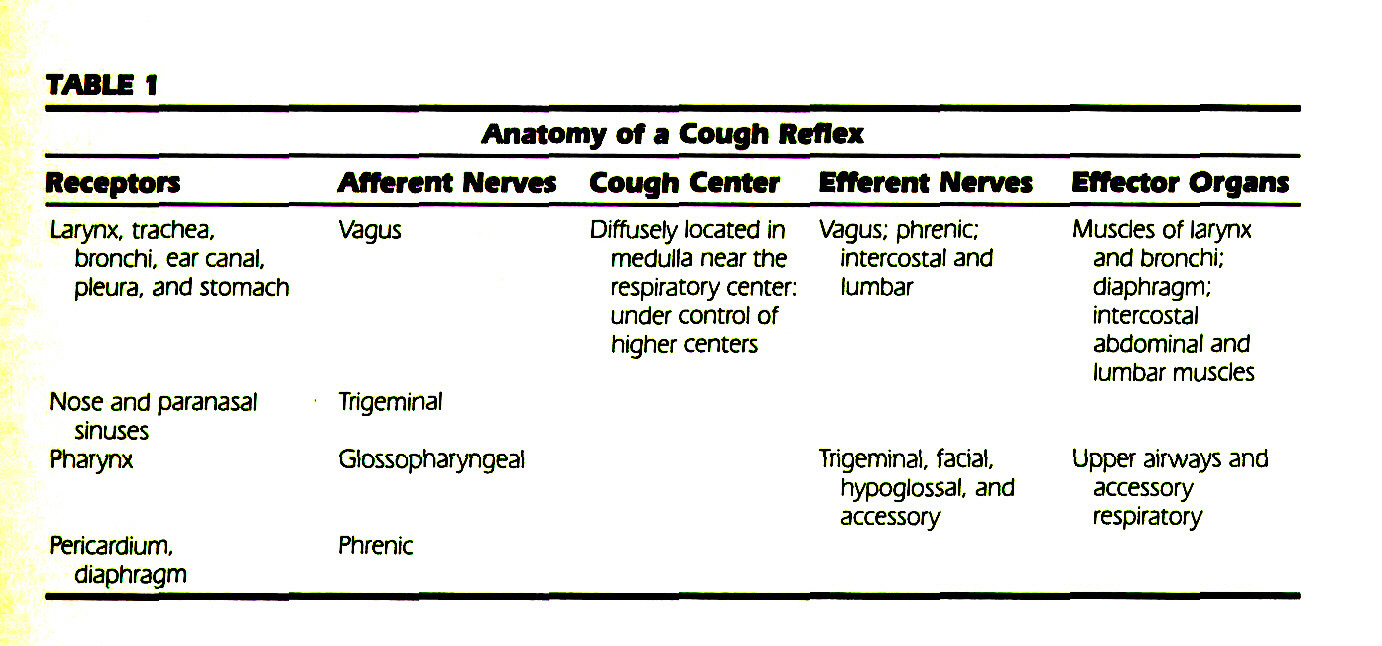 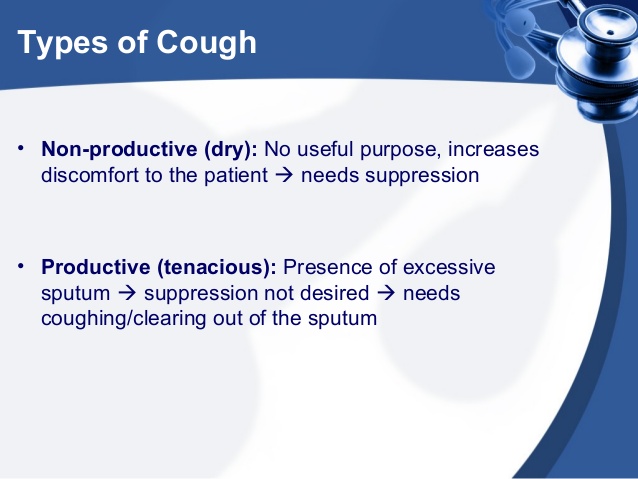 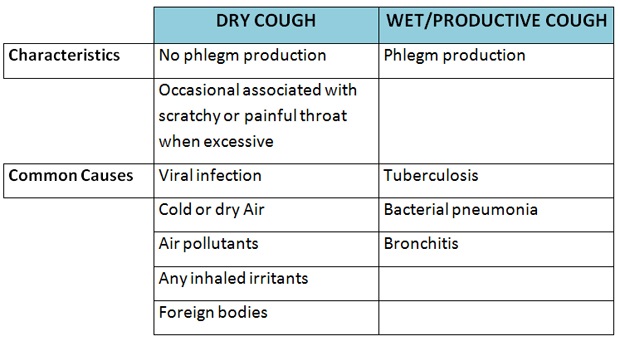 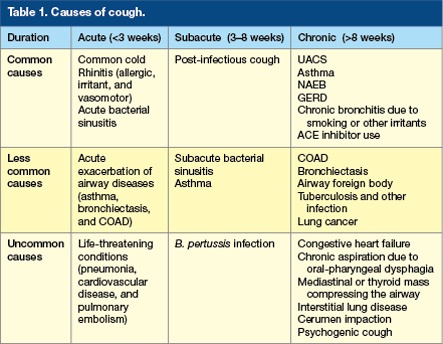 COUGH  Analysis
effective:
   • strong enough to clear the airway

 noneffective or inadequate:
   • too weak to mobilize secretions

 productive:
   • clears mucus or other material
 dry or nonproductive:
   • does not clear mucus
1-Whooping cough (violent fits of cough then insp.stridor due to lary.spasm)
2-Bovine cough (vocal cord paralysis)
3-Brassy cough(Tracheal compression)
Timing, and setting may provide clues to cause of cough:

Early morning……Bronchial asthma
Nocturnal ….. Post-nasal discharge, Bronchial asthma, PND
In the evening …… Exposure to irritants during the  work day
Post-prandial ….GERD
Disappear during sleep ….Psychogenic
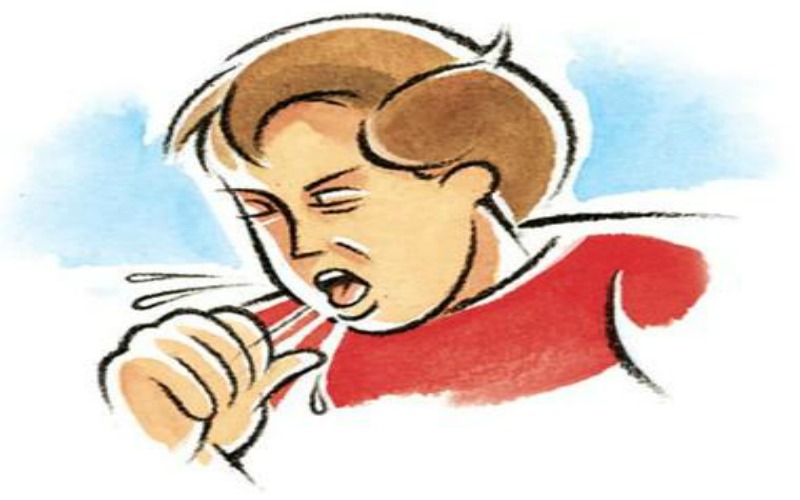 COUGH
Complications 
fatigue
Spread of infection
torn chest muscles
Hernia
rib fractures
disruption of surgical wounds
pneumothorax or pneumomediastinum
syncope
dysrhythmia
esophageal rupture
urinary incontinence
Expectoration
Sputum is abnormal secretion produced in or expelled from the
Broncho-pulmonary system.

It is NOT saliva…NOT nasopharyngeal in origin
SPUTUM PRODUCTION
Tracheobronchial tree secretes ~ 100 ml of mucus daily

Usually swallowed unnoticed

May need to collect and inspect mucus over 24 hours for accurate analysis
SPUTUM Analysis

Color, consistency, quantity, time of day produced, odor, and presence of blood or other distinguishing matter,relation to posture.

Character of sputum may be indicative of a particular disorder.
Types of sputum
Watery ,salty fluid ….ruptured hydatid cyst

-Anchovy-sauce → hepatopulmonarty amebiasis
-Odor … fetid in Anaerobic infections due to release of indole and skatol metabolites from tryptophan metabolism-Relation to posture-Amount- duration curve,for D.D. of:1-Acute,chronic lung abscess2-bronchiectasis,infected cystic lung3-Empyema with bronchopleural fistula
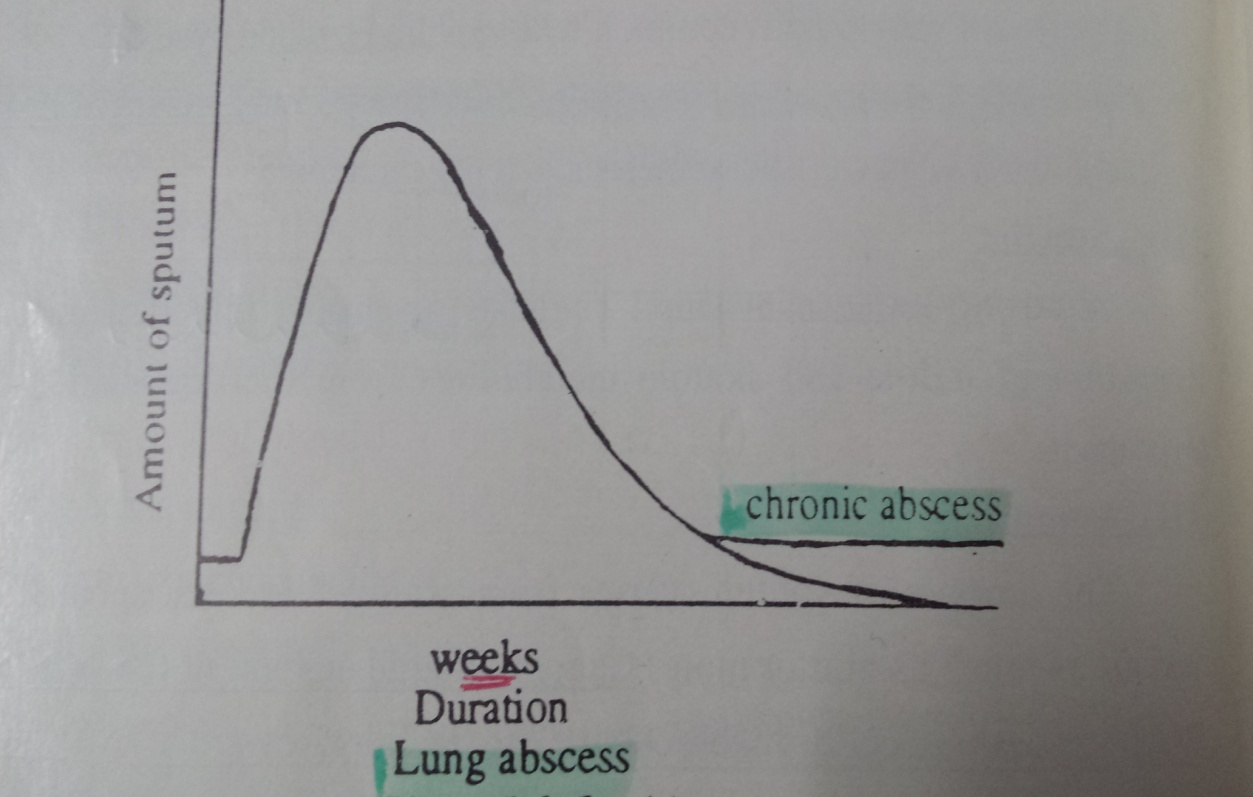 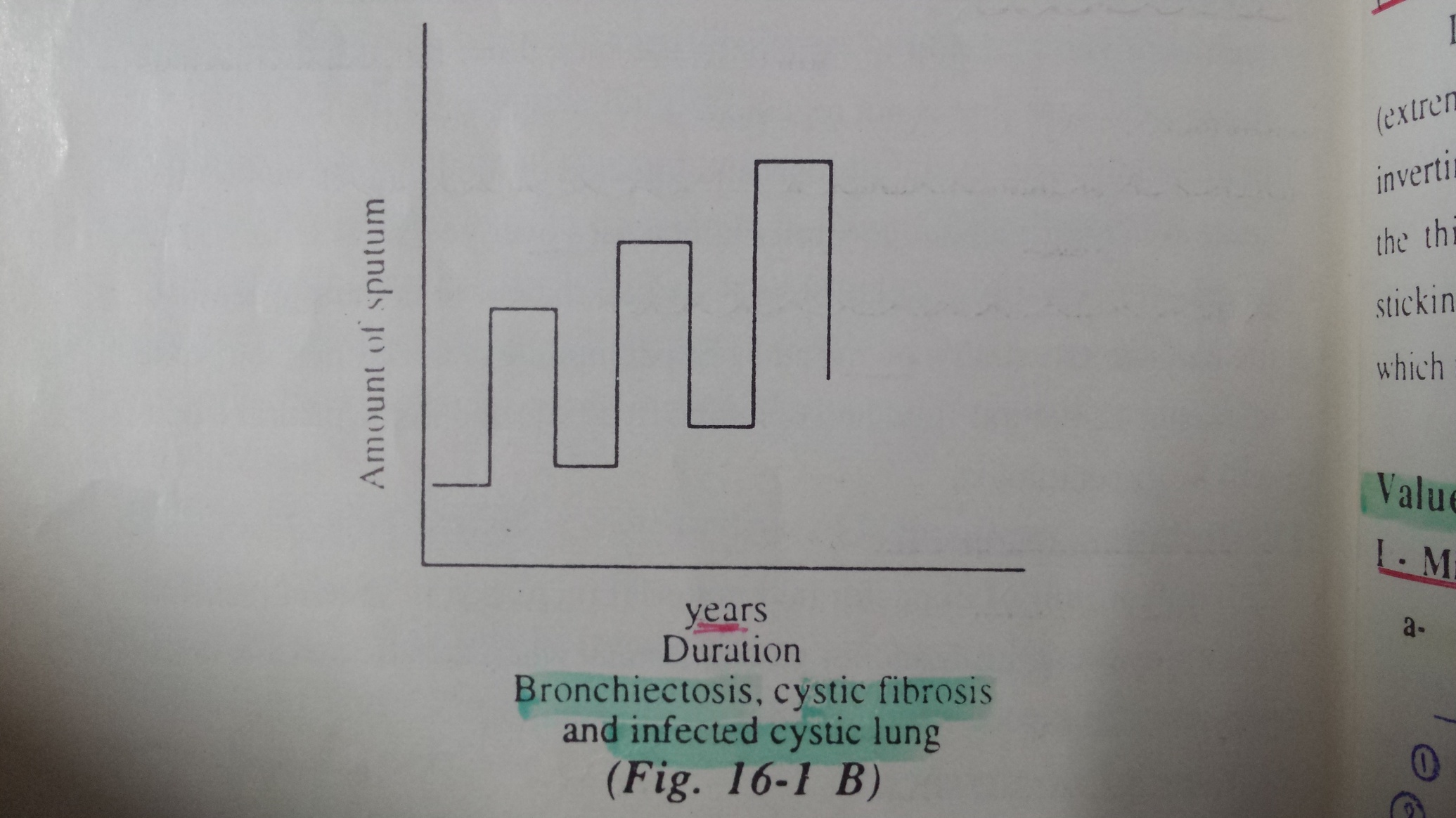 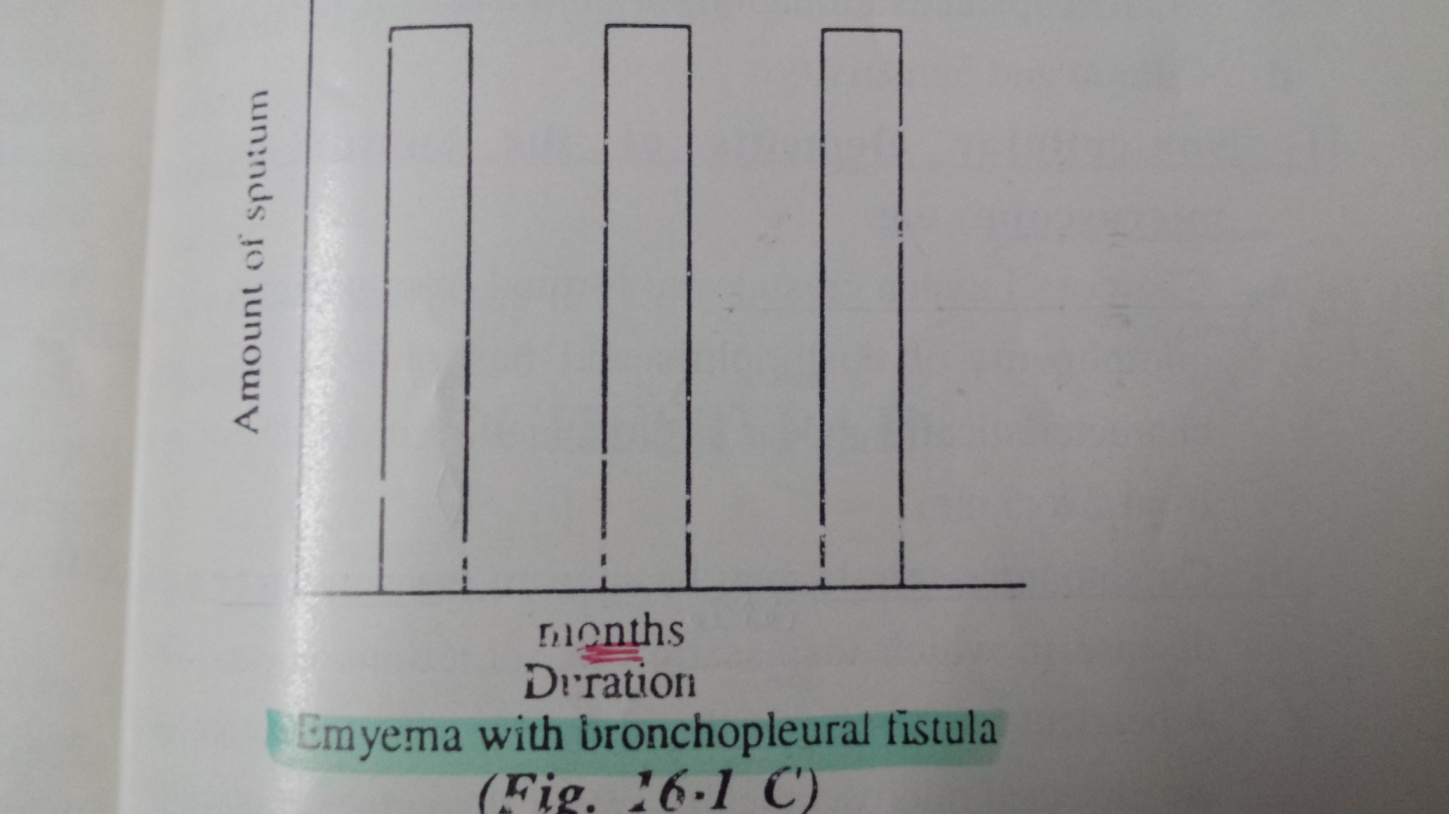 HEMOPTYSIS
Expectoration of sputum containing blood, varying in severity from slight streaking to frank bleeding.

It is an alarming symptom that may herald serious disease or massive hemorrhage.
HEMOPTYSIS causes
Pulmonary
Airways diseases
bronchitis
bronchiectasis
cystic fibrosis
Neoplasms
bronchogenic carcinoma
bronchial carcinoid
Inflammatory disorders
tuberculosis
pneumonia
lung abscess
aspergilloma
Pulmonary vascular diseases
pulmonary thromboembolism
pulmonary vasculitis
arteriovenous malformations
Cardiovascular
Mitral stenosis
Congestive heart failure

Miscellaneous
Use of anticoagulants or fibrinolytics
Hemoptysis has to be differentiated from:
1- Epistaxis.
2- Spurious or false hemoptysis:its origin from above vocal cord3- Hematemesis (Vomited blood).
Assessment of severity of hemoptysis:- Mild  occasionally blood-streaked sputum.- Moderate  persistent blood-streaked.- Massive	 coughing up 150 cc or more at once.			 400 cc or more within 3 hours.			 600 cc or more within 24 hours
SHORTNESS OF BREATH (DYSPNEA)
Many definitions of dyspnea

 “Difficult, labored, uncomfortable breathing”, an “awareness of respiratory distress”, “the sensation of feeling breathless or experiencing air hunger”.
MECHANISMS OF DYSPNEA
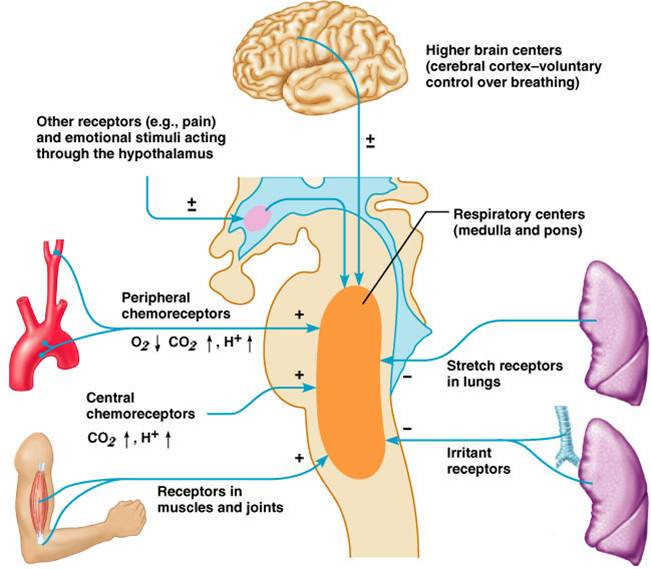 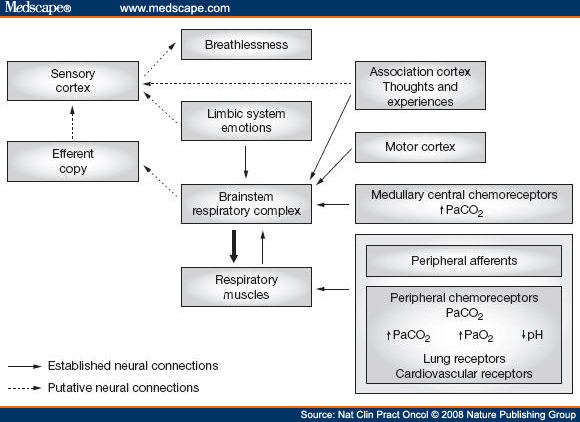 Shortness of Breath: Common Causes
Psychological
    e.g. anxiety and stress
 Pulmonary
    e.g. Asthma, bronchitis, emphysema, pulmonary  fibrosis, pulmonary hypertension and pleurisy. 
 Cardiac
    e.g. heart failure, cardiomyopathy and pericarditis
 Other Problems
    e.g. acute kidney failure, obesity and pregnancy
Comment on dyspnea:
Onset,course,duration
Timing
Postural dyspnea
Grading,severity
Associated Preciptating,relieving factors
Mode of onset and course:1-	Sudden onset  pulmonary embolism, pneumothorax.2-	Acute  inhalation of fumes.3-	Subacute  (progressive over weeks)  pleural effusion.4-	Chronic (progressive over months or years)  COPD, IPF and Primary pulmonary hypertension.5-	Paroxysmal (intermittent)  in asthma.
Postural DyspneaOrthopnea is the sensation of breathlessness in the recumbent position, relieved immediately by sitting or standing. 1. In the horizontal position there is redistribution of blood volume from the lower extremities and splanchnic beds to the lungs. In patients with congestive heart failure: ► the pulmonary circulation may already be overloaded  ►  the additional volume cannot be pumped out by the left ventricle because of disease, ► there is a significant reduction in vital capacity and pulmonary compliance with resultant shortness of breath2. Pulmonary congestion decreases when the patient assumes a more erect position, and this is accompanied by an improvement in symptoms.3. Patients with orthopnea are functionally classified into NYHA class IV
Paroxysmal nocturnal dyspnea (PND) is a sensation of shortness of breath that awakens the patient, often after 1 or 2 hours of sleep, and is usually relieved in the upright position for 5-15 minutes.

As orthopnea, The failing left ventricle is suddenly unable to match the output of a more normally functioning right ventricle; this results in pulmonary congestion. 

Additional mechanisms may be due to changes occurring during sleep, decreased responsiveness of the respiratory center in the brain and decreased adrenergic activity in the myocardium during sleep.

Patients with PND are functionally classified into NYHA class III
Trepopnea is dyspnea that occurs in one lateral decubitus position as opposed to the other . may occur with asymmetric lung disease when the patient lies with the more affected lung down because of gravitational redistribution of blood flow. Platypnea refers to breathlessness that occurs in the upright position and is relieved with recumbency, was originally described in: ►chronic obstructive pulmonary disease  ► Bilateral basal A-V malformations
The modified Medical Research Council (mMRC) scaleThe modified Medical Research Council (mMRC) scale is the most commonly used validated scale to assess dyspnea in daily living in chronic respiratory diseases
CHEST PAIN
Generally due to ischemia or inflammation:
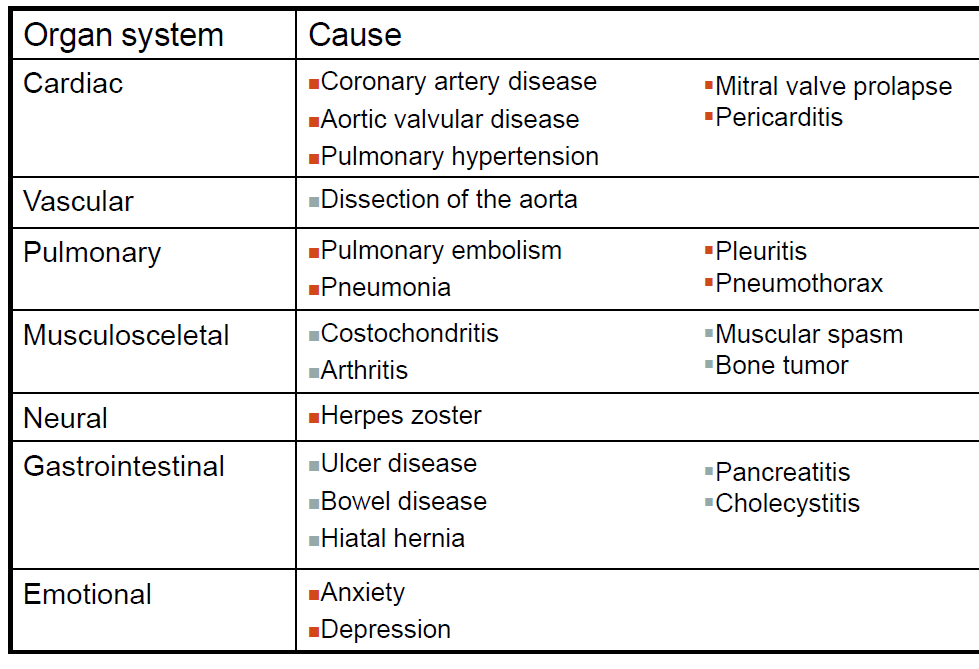 CHEST PAIN
Causes and characteristics

Questions to ask:
Onset,course,duration
Site,radiation
Character
What increases or decrease??
Severity
CHEST PAIN
Cardinal symptom of heart disease.
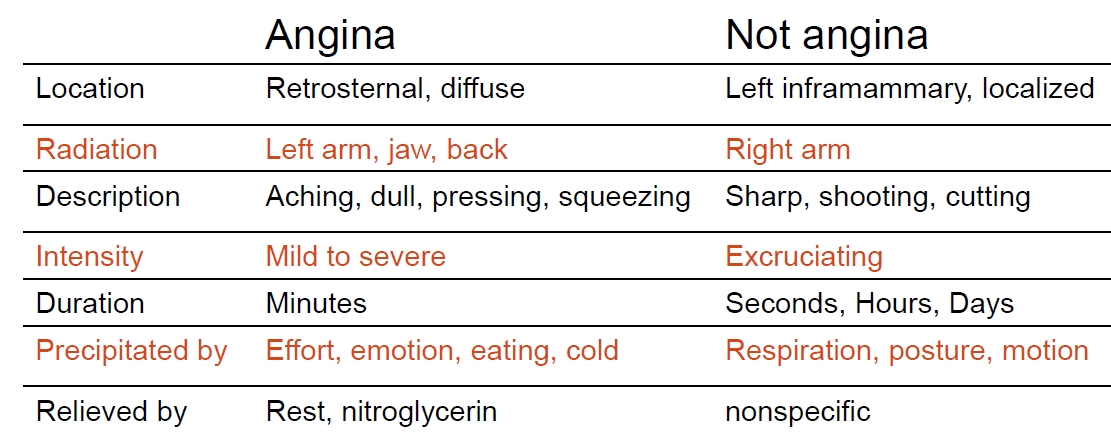 CHEST PAIN
Pulmonary causes:
– usually involves chest wall or parietal pleura
– lung parynchema has no pain receptors but pulmonary diseases may involve pleura

Pleuritic pain:
– most common symptom of pleurisy
– sharp, abrupt,stitching or stabing
– increases with inspiration and cough
In some cases of pleurisy, when pleural effusion develops  →  pleuritic pain lessens or disappears because the two layers of pleura are no longer in contact. A large amount of fluid in the pleural space can create pressure, compressing your lung to the point that it partially or completely collapses.
CHEST PAIN
Pain from other sites can be referred to the chest and pain from chest can be referred to other sites:
Gastritis,cholycystitis,renal colic  often referred to chest and interpreted as “chest pain”.

pleuritic pain referred to abdomen, Rt shoulder.
NOISY BREATHING ANDVOICE CHANGES
TERMS USED TO DESCRIBE NOISY
BREATHING:
Wheezing.
Stridor.
Snoring.
Hoarsenes of voice.
1. WHEEZING
Whistling or musical sound produced by narrowing of the airways:
– spasm
– edema
– plugging
– pressure from surrounding lung
1. WHEEZING
Normally heard on exhalation
– may be heard on inspiration and expiration  in patients with severe asthma attack.

Normally heard with a stethoscope but may be heard without.
1. WHEEZING
Indicates disease of the lower airways.

Normally results from bronchospasm or excess mucus or fluid.

Normally asthma but 
	“NOT ALL WHEEZING IS ASTHMA”

May occur in CHF - “cardiac wheezing”.
1. WHEEZING
When associated with asthma a decrease in wheezing may be a significant sign that the patient is tiring or a worsening of the obstruction.
2. STRIDOR
Harsh crowing or snoring sound heard – generally on inspiration

Obstruction of upper airway - trachea or  larynx:
– tumor
– foreign object
– edema - croup or epiglottis
2. STRIDOR
May see it when an ET tube is removed.

Can be a medical emergency:
– may be absent if obstruction is complete.
3. SNORING AND SLEEPAPNEA
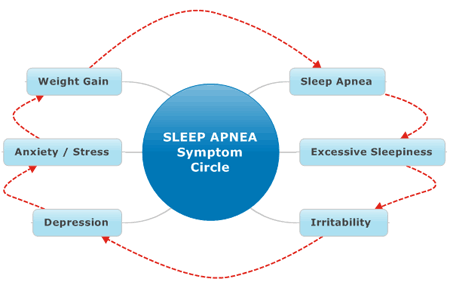 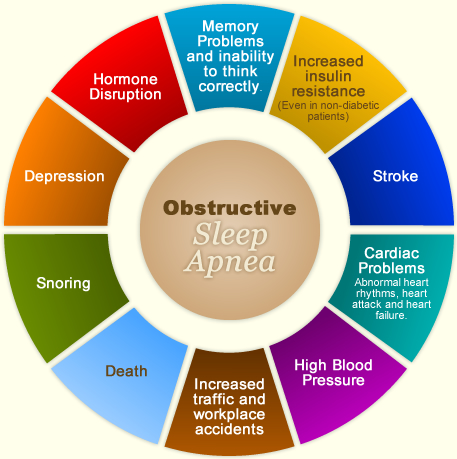 Secondary Symptoms
syncope/dizziness/fainting
ankle swelling (peripheral edema)
fever, chills, night sweats
long bone, joint, muscle pain
SYNCOPE
Temporary loss of consciousness caused by a loss of blood flow to the brain.

Causes of syncope.

Know:
– vasovagal syncope
– orthostatic hypotension
– cough syncope
- Low cardiac output
DEPENDENT EDEMA
Swelling of the ankles due to an abnormal accumulation of fluid.
Description
    unilateral or bilateral
     Pitting or non-pitting
     Painful or painless
Unilateral edema usually caused by some type  of venous obstruction:– may be a sign of deep vein thrombosis.Bilateral oedema usually caused by pulmonary hypertension  right failure  venous insufficiency.
HEADACHE, ALTERED MENTAL STATUS &PERSONALITY CHANGES
Headache can occur due to hypoxemia &/or hypercapnia:
– early morning headache may be first indication of retaining high amounts of carbon dioxide
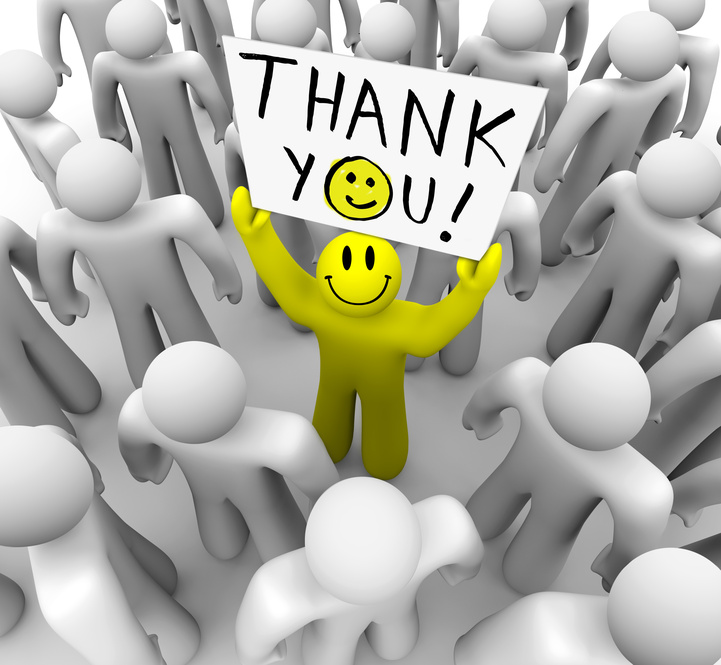